TRANSPORTATION
Final Traffic Calming Design & Public Comment
Project Goal
The project will be deemed effective if 85% of drivers are going at or below the 25 mph speed limit and top driver speed is capped at around 5-7 mph over the speed limit
Based on your location, Wimbleton Dr, Shelley Rd, and Cranbrook Rd are the closest completed traffic calming project to you with this style of completed project.  We encourage you to go drive these streets yourself to experience the final project.
Once the project has been completed for approximately 6 months, an after-study will be performed to measure project effectiveness
Evaluation Data
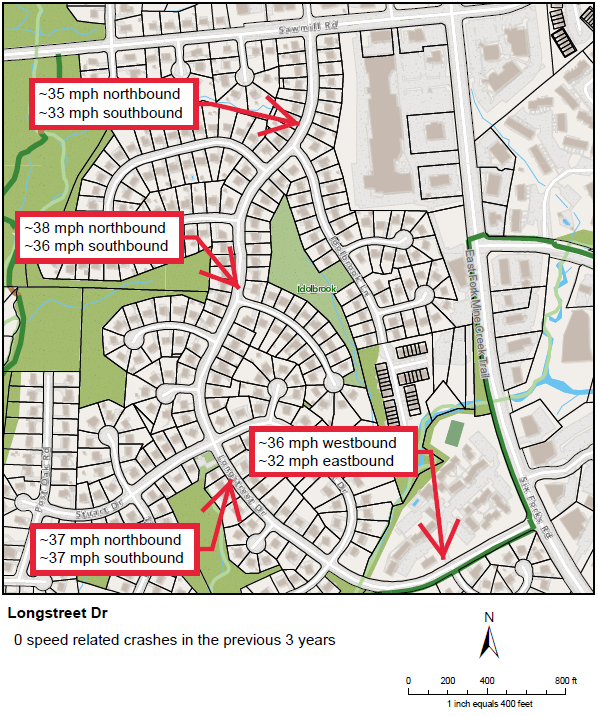 Speed Cushions(vertical)
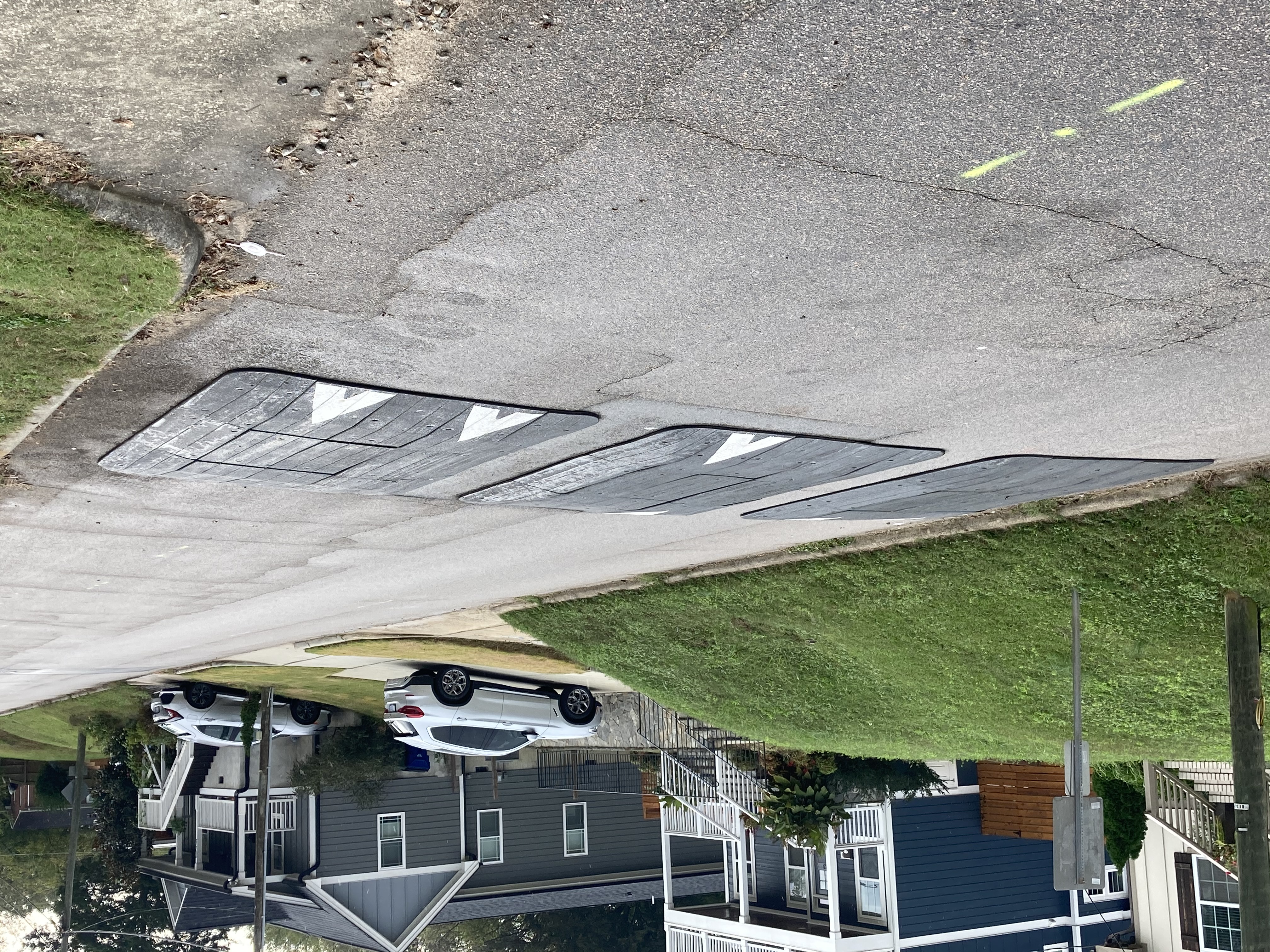 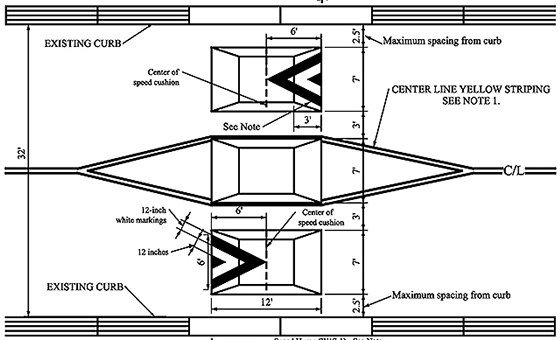 *Speed Cushion dimensions vary based on roadway dimensions
Speed Cushions(vertical)
Cons
Pros
Can be as effective as speed humps
Relatively low impact installation timeline, but slightly slower than a standard hump as more labor is required
Versatile placement options based on compact footprint
Slightly faster emergency service’s response times due to tire slits for larger vehicles
Does not contrast as much with existing roadway
Reduced driving comfort
There is still some level of delay to emergency service’s response times when compared with no treatment
Design Comments from theNeighborhood
A few neighbors discussed speeding between speed cushion locations and the existing abuse of the all-way stop
Staff went back and verified best practice spacing along the street is being followed.  By using an approximate 500’ spacing, this reduces aggressive driver’s ability to speed between humps so that typical traffic flows remain in the mid-20s and near the speed limit
Design Comments from theNeighborhood
Multiple neighbors in the surrounding area expressed concerns for Bent Creek Dr
Staff was able to confirm that this street is on our list for future traffic calming project offerings and will likely enter into this same engagement/design process in the next 1-2 cycles
Public Comment
Based on this updated design, what comments do you still have?
Have we adequately addressed problem areas you see?
What other questions, comments, suggestions do you have?
Next Steps
Once the public comment period for the Final Design ends, the neighborhood will be sent a Final Ballot asking if you want the project constructed.  Ballot approval thresholds are shown below:
On-street
Approval Rating Minimum: 70%
Neighborhood
Approval Rating Minimum: 60%
Please direct all comments and questions to staff using the PublicInput portal for Longstreet Dr.  Staff will respond and we can have a neighborhood wide conversation.